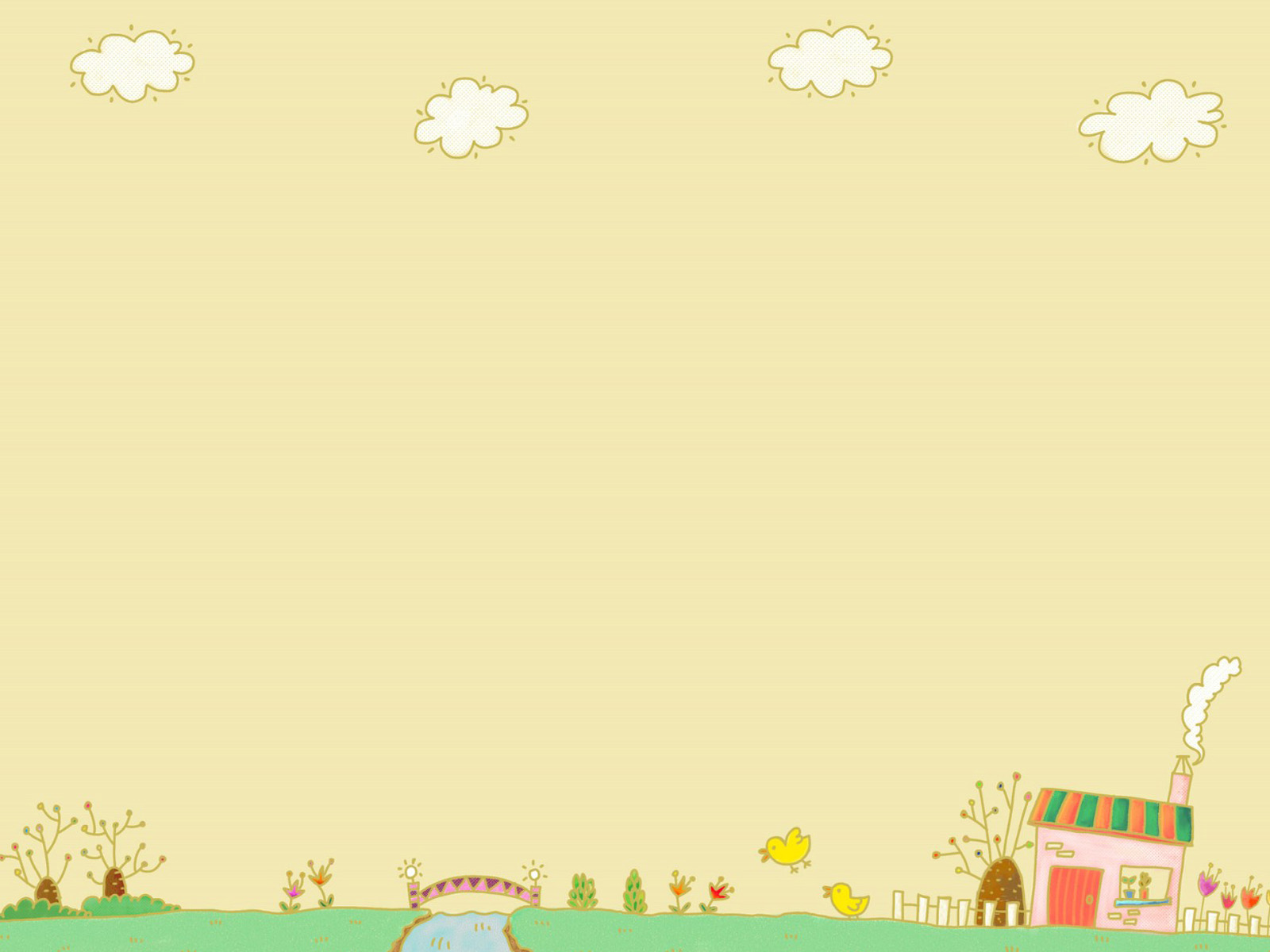 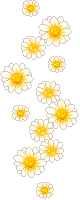 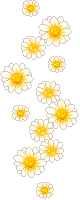 Môn: Toán lớp 5
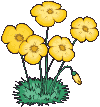 2
 7
4
 7
6
 7
6
 8
12
 5
5
 12
34
 54
17
 27
Kiểm tra bài cũ
So sánh các phân số:
và
và
và
và
2
 7
4
 7
6
 7
6
 8
12
 5
5
 12
34
 54
17
 27
Kiểm tra bài cũ
So sánh các phân số:
<
>
=
>
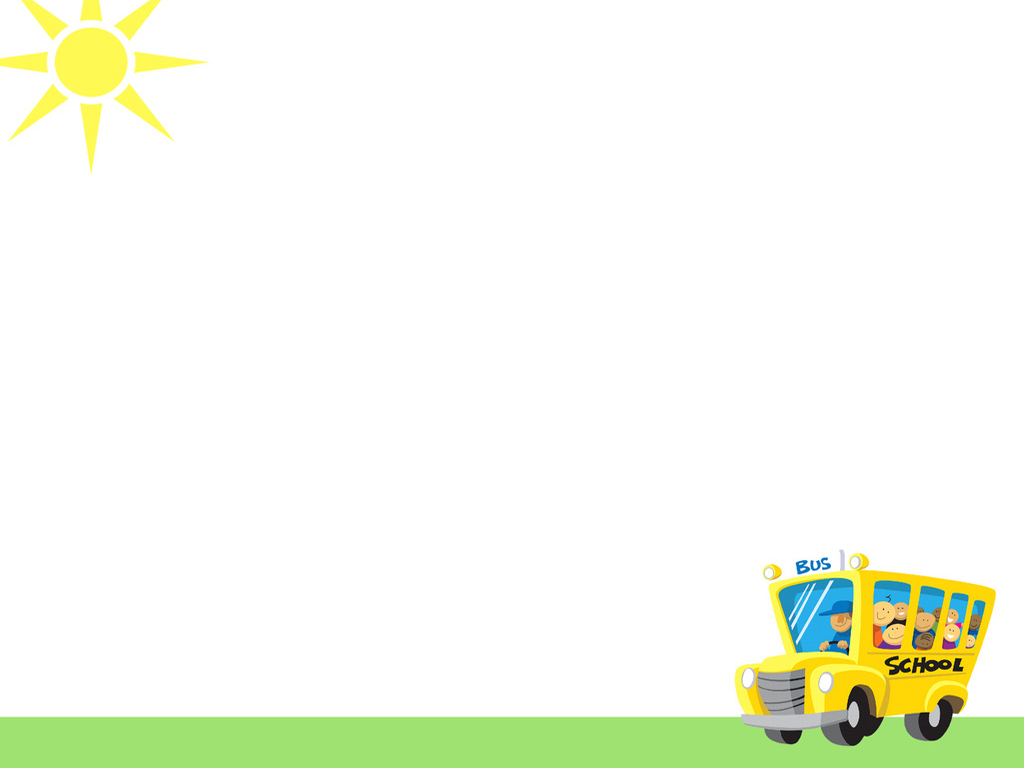 Toán
Ôn tập về số thập phân
Toán: Ôn tập về số thập phân
Bài 1: Đọc số thập phân; nêu phần nguyên, phần thập phân và giá trị theo vị trí của mỗi chữ số trong số đó:  63,42 ;       99,99 ;           81,325 ;             7,081
- Nêu cách đọc số thập phân?
Muốn đọc một số thập phân, ta đọc lần lượt từ hàng cao đến hàng thấp: trước hết đọc phần nguyên, đọc dấu “phẩy”, sau đó đọc phần thập phân.
Bài 1: Đọc số thập phân; nêu phần nguyên, phần thập phân và giá trị theo vị trí của mỗi chữ số trong số đó: 
 63,42 ;       99,99 ;           81,325 ;             7,081
phần thập phân
phần nguyên
đọc số
Số đã cho
Sáu mươi ba phẩy bốn mươi hai.
63,42
63
42
Chín mươi chín phẩy chín mươi chín
99,99
99
99
Tám mươi mốt phẩy ba trăm hai mươi lăm
81,325
81
325
Bảy phẩy không trăm tám mươi mốt.
7
7,081
081
Bài 1: Đọc số thập phân; nêu phần nguyên, phần thập phân và giá trị theo vị trí của mỗi chữ số trong số đó:
63,42 ;       99,99 ;           81,325 ;             7,081
Hàng
Số thập phân
6
3
4
63,42
2
9
99,99
9
9
9
8
1
81,325
3
2
5
7
1
7,081
0
8
Toán: Ôn tập về số thập phân
Bài 2: Viết số thập phân có.
Tám đơn vị, sáu phần mười, năm phần trăm (tức là tám đơn vị và sáu mươi lăm phần trăm)
Bảy mươi hai đơn vị, bốn phần mười, chín phần trăm, ba phần nghìn (tức là bảy mươi đơn vị và bốn trăm chín mươi ba phần nghìn).
Không đơn vị, bốn phần trăm.
8,65
8,65
70,493
0,04
Em hãy nêu cách viết số thập phân ?
Muốn viết một số thập phân, ta viết lần lượt từ hàng cao đến hàng thấp: trước hết viết phần nguyên, viết dấu “phẩy”, sau đó viết phần thập phân
Bài 4: Viết các số sau dưới dạng số thập phân.
Toán: Ôn tập về số thập phân
Bài 5:
78,6  ......  78,59 
    9,478  .....  9,48  
  28,300  .....  28,3
    0,916  .....  0,906
>
<
>
=
<
=
>
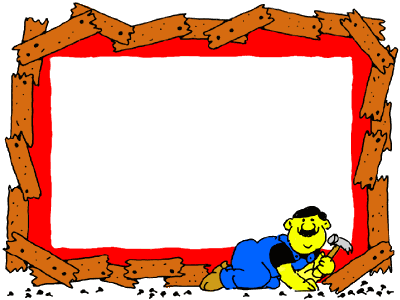 Trò chơi
Hết giờ
Key
Time
Trong số thập phân 3,25 chữ số 3 thuộc hàng nào?
 A. Hàng chục           B. Hàng phần mười
 C. Hàng đơn vị               D. hàng phần trăm
C. Hàng đơn vị
10
9
8
7
6
5
4
3
2
1
20
19
18
17
16
15
14
13
12
11
C©u 1
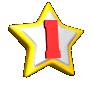 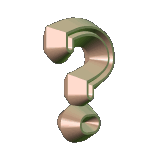 Hết giờ
Câu 2
Key
Time
Trong số thập phân 86,324 chữ số 3 thuộc 
hàng nào?
  A. Hàng chục                  B. Hàng trăm      
 C. Hàng phần mười        D. Hàng phần trăm
C. Hàng phần mười
10
9
8
7
6
5
4
3
2
1
20
19
18
17
16
15
14
13
12
11
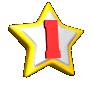 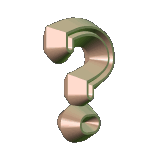 Hết giờ
Câu 3
Key
Time
Số thập phân 25,477 đọc là:
      A. Hai lăm phẩy bốn trăm bảy bảy    
       B. Hai mươi lăm phẩy bốn trăm bảy bảy
       C. Hai lăm phẩy bốn bảy  bảy
       D. Hai mươi lăm phẩy bốn trăm bảy mươi bảy
D. Hai mươi lăm phẩy bốn trăm bảy mươi bảy
10
9
8
7
6
5
4
3
2
1
20
19
18
17
16
15
14
13
12
11
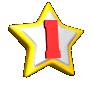 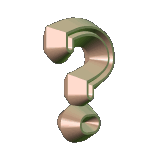 Hết giờ
Key
Time
Số thập  phân gồm : Mười đơn vị, ba mươi
   lăm phần nghìn được viết là: 
           A. 10,35                  B. 10,035
           C. 10,350                D. 1,35
B. 10,035
10
9
8
7
6
5
4
3
2
1
20
19
18
17
16
15
14
13
12
11
C©u 4
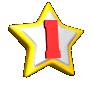 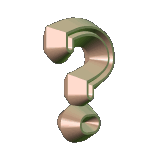 Hết giờ
Câu 5
Key
Time
Điền số thích hợp vào ô trống:
 30,35………30,035
  A.       =                  B.      <            C.    >
C.  >
10
9
8
7
6
5
4
3
2
1
20
19
18
17
16
15
14
13
12
11
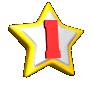 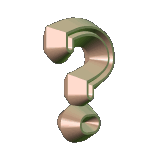 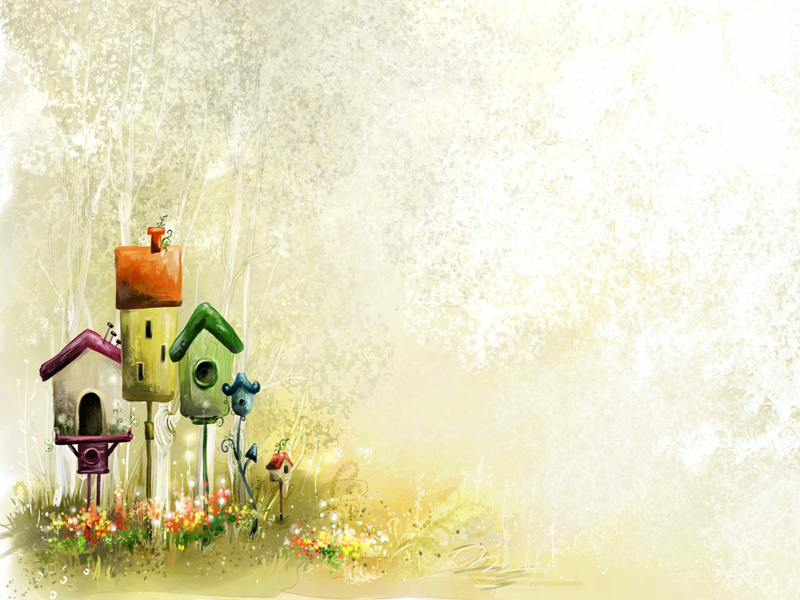 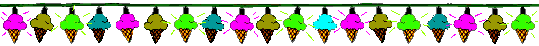 Chóc c¸c thÇy c« søc khoÎ vµ thµnh c«ng!
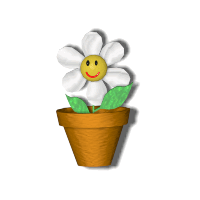